`
O
L
W
M
E
C
E
Mithu kumar Roy.
Assistant Teacher, Tularampur Gov’t Primary School. Narail.
ICT4E District Ambassador.
Cell no: 01714670007, E-mail: mithuroy0007@gmail.com
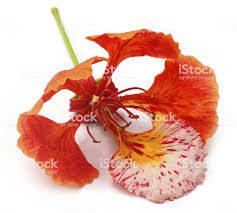 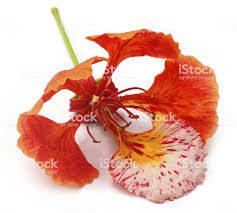 Today’s Lesson:   Letters And Sounds.
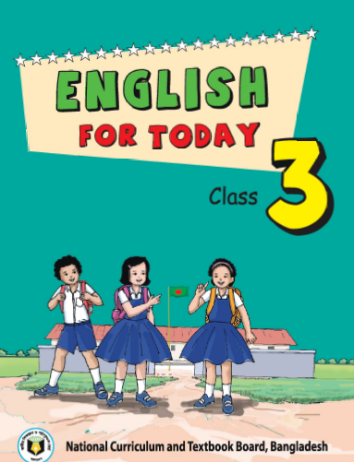 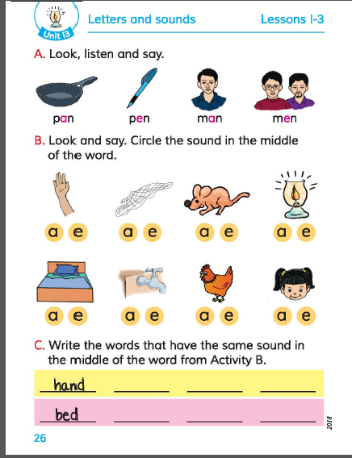 English For Today
Class:3
Unit:13, Lesson: 1-3
Activity: C , Page: 26
Time: 50 minutes.
Dear students,
                                How are you?
                               Do you want to listen to a rhyme?
First, Listen to the rhyme,
 then recite the rhyme with action.
PLEASE CLICK
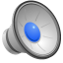 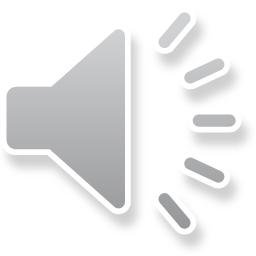 Learning Outcomes:
    By the end of the lesson, Students will be able to -

Writing :
3.1.2 write words, phrases and sentences using non-cursive small letters.
Look at the picture and say the words
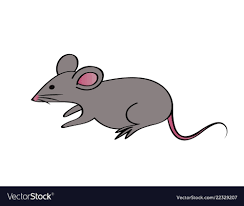 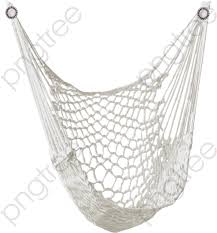 Net
Rat
Look at the picture and say the words
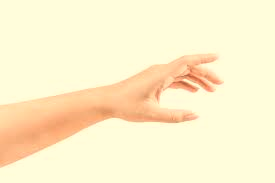 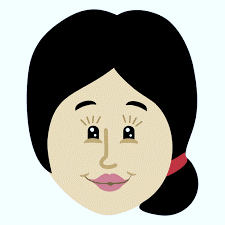 Head
Hand
Look at the picture and say the words
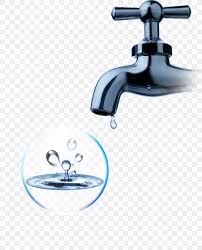 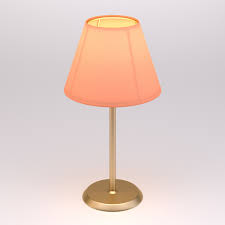 Lamp
Tap
Look at the picture and say the words
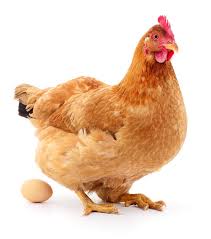 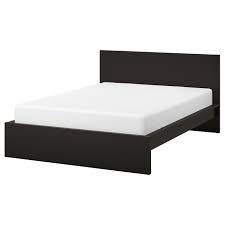 Bed
Hen
Look at the picture and say the words
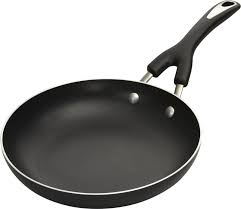 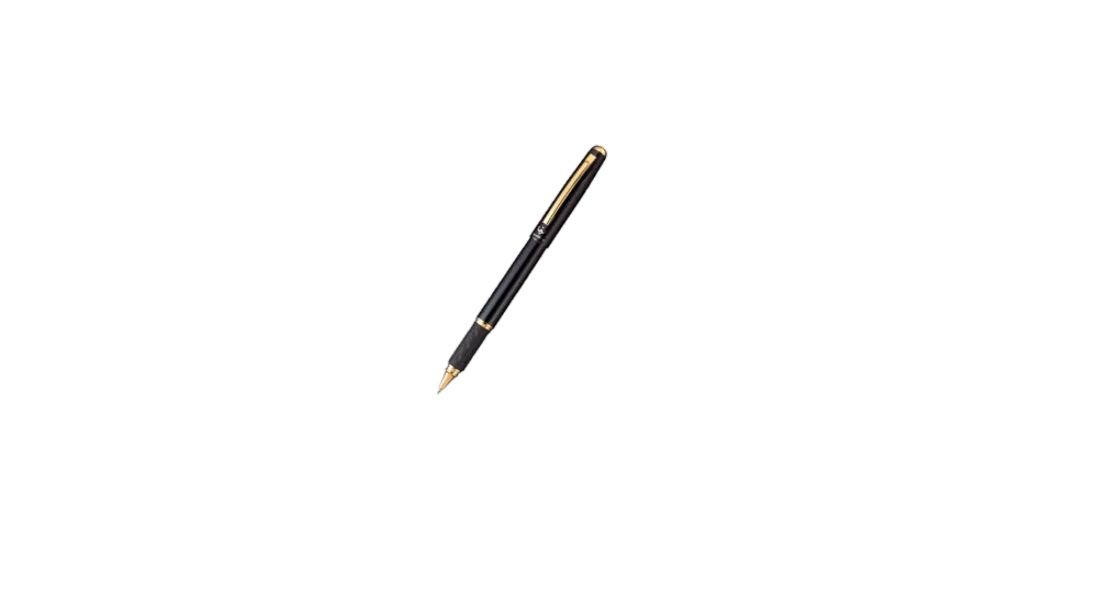 Pen
Pan
Look at the picture and say the words
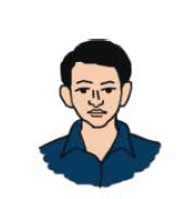 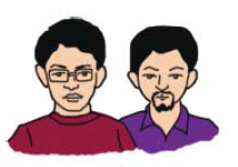 Men
Man
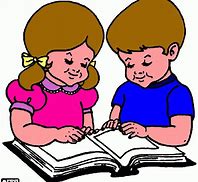 Read the words with peer.
Pair work
Lamp
Man
Tap
Bed
Net
Hand
Rat
Pen
Men
Pan
Hen
Head
Who can say the sound in the middle of the words.
Yes, the sound is ‘a’ and ‘e’.
Now put the words in to the right place.
Think alone
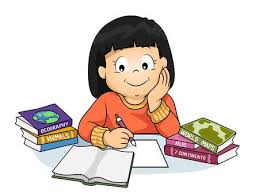 Rat
Net
Now put the words in to the right place.
Rat
Net
Rat
Net
Now open your English Book at page no 26.
Do the work in Small Group
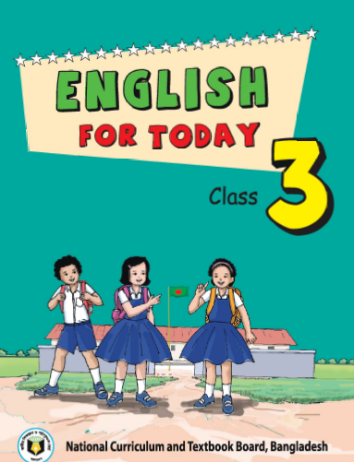 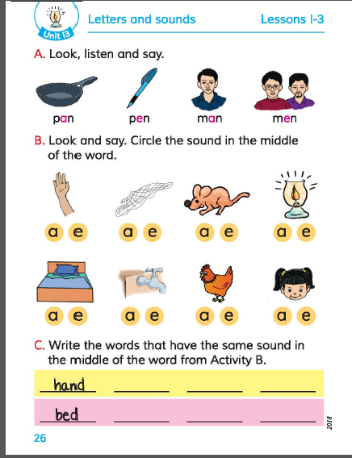 Look at the picture of Activity A and B.
Find out the words that have the same sound in the  middle of the word.
Now write the words that have the same sound in the middle of the word.
Look ! One is done for you .
Do the activity in Small Group
Bed
Lamp
Bed
Net
Hand
Hen
Rat
Rat
Head
Tap
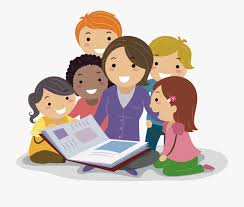 Let us see.
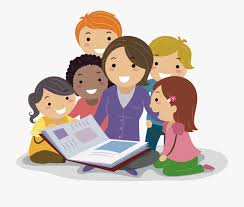 Hand
Bed
Lamp
Net
Hand
Lamp
Net
Tap
Tap
Rat
Hen
Hen
Head
Head
Rat
Bed
Dear students,  Say the words and  say the sound that are in the middle of the words.
Evaluation
Tap
Hen
Man
Hand
Head
Lamp
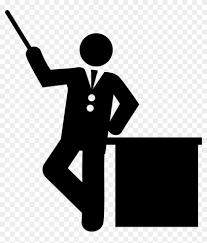 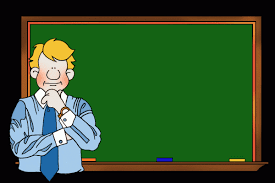 Dear students, 
 What have we learnt today?
Summerising
Who can say?
 Raise your hand.
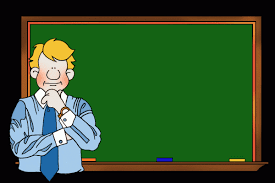 Dear students,
Summerising
Now We can say the sound ‘a’ and ‘e’.
Now We can read and write the following words-  Head, hand, tap, men, pan, rat, net, man, pen. Lamp, bed, hen.
Dear students, that’s all for today.
Thank you everybody.
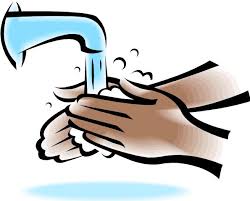 Stay at home, Stay safe.